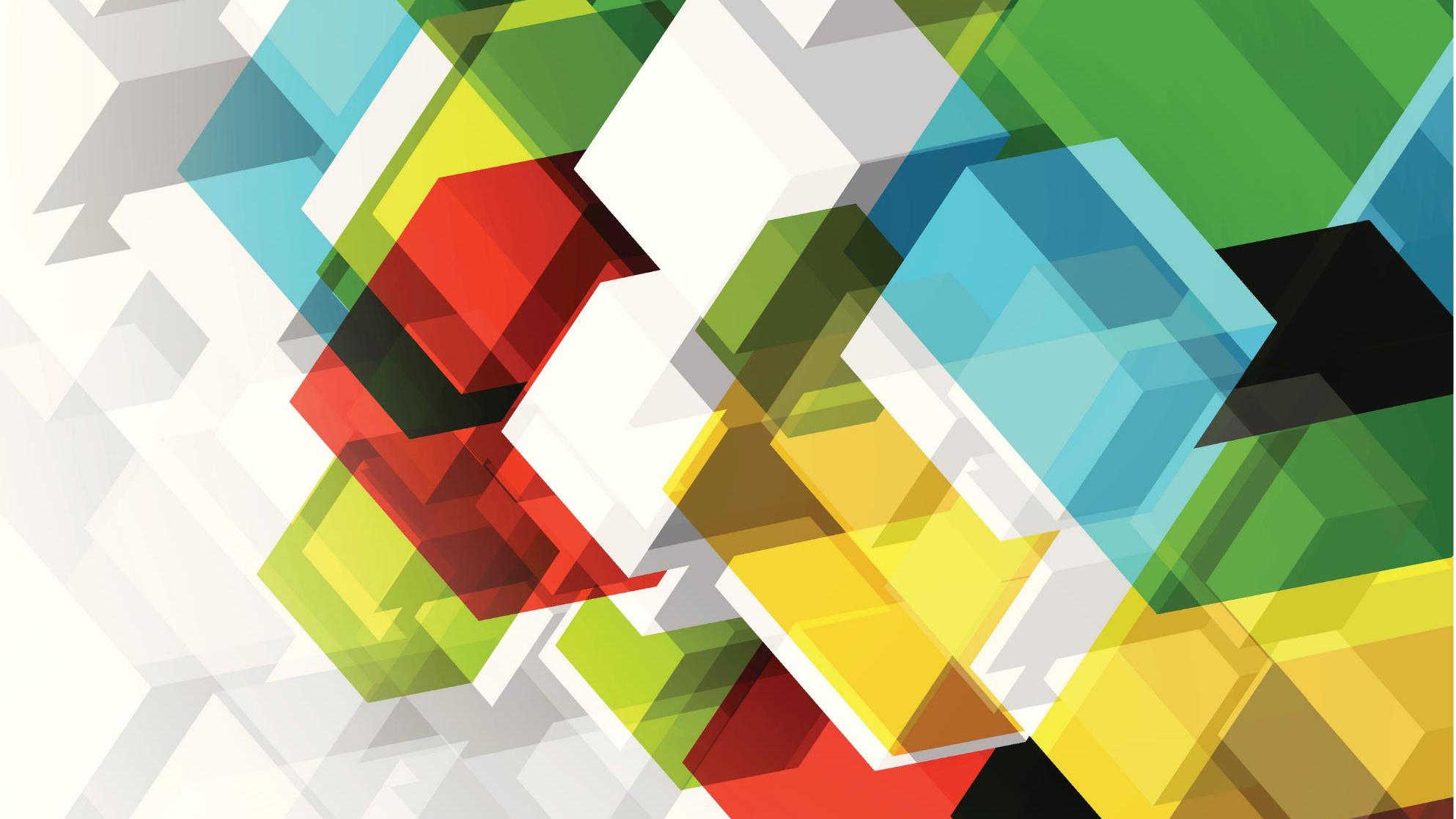 INTROdução ao estudo do Direito
Prof. Titular Alessandro Hirata
10/09/2023
Constituição Federal
Constituição Federal de 1988
Fonte de Direito hierarquicamente superior
Lei fundamental e suprema 
“Constituição Cidadã”
Consagração dos direitos fundamentais
Cláusulas pétreas
10/09/2023
Constituição Federal de 1988
Art. 5º: Direitos fundamentais
79 incisos
Atualizados por emendas constitucionais
10/09/2023
Constituição Federal de 1988
Título I - Princípios Fundamentais
Título II - Direitos e Garantias Fundamentais
Título III - Organização do Estado
Título IV - Organização dos Poderes
Título V - Defesa do Estado e das Instituições
Título VI - Tributação e Orçamento
Título VII - Ordem Econômica e Financeira
Título VIII - Ordem Social
Título IX - Disposições Gerais
10/09/2023
Constituição Federal de 1988
Constituição recente e peculiar
Contexto histórico: redemocratização
Pautou os próximos documentos legislativos
Muito detalhada
Emendas Constitucionais
Maioria absoluta: 3/5 
128 emendas (2022)
10/09/2023
Constituição Federal de 1988
Constituições Estaduais
Leis Orgânicas Municipais
Leis Complementares
Federais, Estaduais ou Municipais
Leis Ordinárias
Federais, Estaduais ou Municipais
Decretos
Federais, Estaduais ou Municipais
10/09/2023
Organização Judiciária
Supremo Tribunal Federal (STF)
Superior Tribunal de Justiça (STJ)
Tribunal Superior do Trabalho (TST)
Superior Tribunal Militar (STM)
Tribunal Superior Eleitoral (TSE)
Justiça Federal (TRF)
Justiça Estadual (TJ)
10/09/2023